Lorem ipsum
Lorem ipsum dolor sit amet, consectetur
Bonjour
Lorem ipsum dolor sit amet, consectetur adipiscing elit, sed do eiusmod tempor incididunt ut labore et dolore magna aliqua. Ut enim ad minim veniam, quis nostrud exercitation ullamco laboris nisi ut aliquip ex ea commodo consequat. Duis aute irure dolor in fugiat nulla pariatur. 

Excepteur sint occaecat cupidatat non proident, sunt.
Céline Smith
CEO
T: 000 000 00 00
M: 000 000 00 00
Celine.smith@habefiles.ch
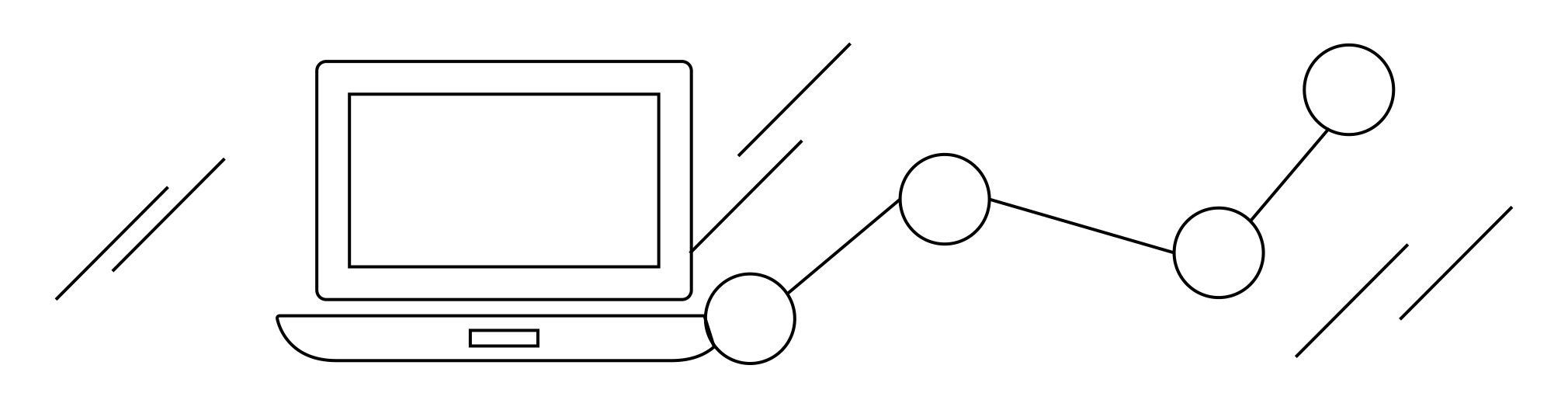 2
Lorem ipsum
3
Lorem Ipsum
Lorem ipsum dolor sit amet, consectetur adipiscing elit, sed do eiusmod tempor incididunt ut labore et dolore magna aliqua. Praesent tristique magna sit amet purus. Nisi porta lorem mollis aliquam ut. Non quam lacus suspendisse faucibus interdum posuere. Interdum velit laoreet id donec.

 Vel facilisis volutpat est velit egestas. Pellentesque adipiscing commodo elit at imperdiet dui accumsan. Integer enim neque volutpat ac tincidunt vitae. Etiam tempor orci eu lobortis elementum nibh tellus. Ut porttitor leo a diam sollicitudin. 

Ornare arcu odio ut sem nulla pharetra diam.
4
Lorem ipsum
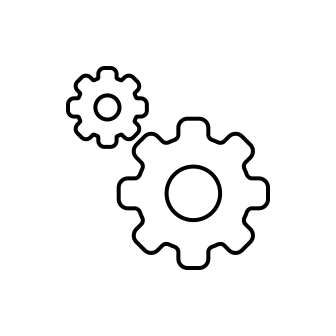 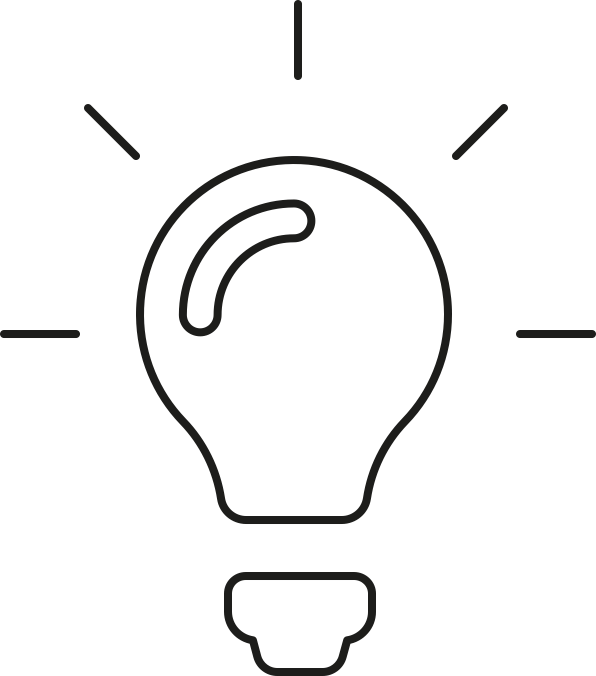 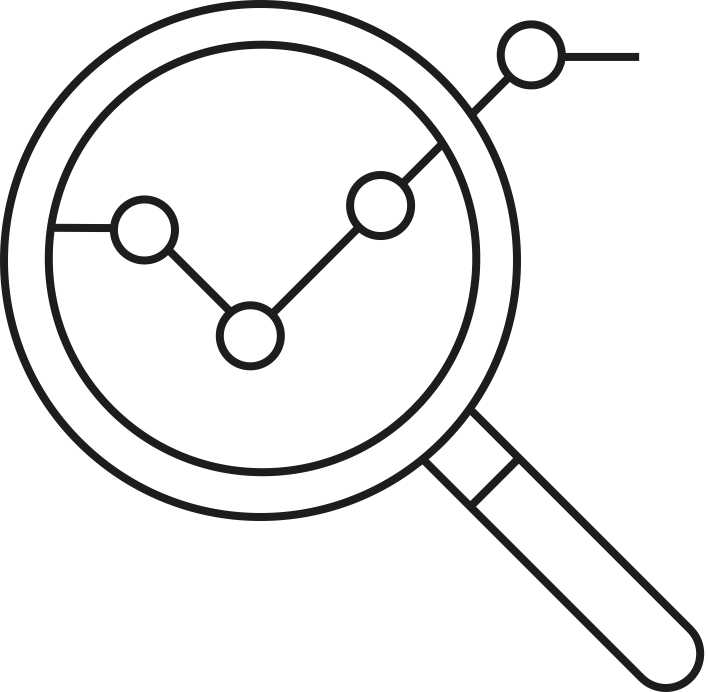 Lorem
Lorem ipsum dolor sit amet, consectetur adipiscing elit, sed do eiusmod tempor incididunt ut labore et dolore magna aliqua. Praesent tristique magna sit amet purus. Nisi porta lorem mollis aliquam ut. Non quam lacus suspendisse faucibus interdum.
Lorem
Lorem ipsum dolor sit amet, consectetur adipiscing elit, sed do eiusmod tempor incididunt ut labore et dolore magna aliqua. Praesent tristique magna sit amet purus. Nisi porta lorem mollis aliquam ut. Non quam lacus suspendisse faucibus interdum.
lorem
Lorem ipsum dolor sit amet, consectetur adipiscing elit, sed do eiusmod tempor incididunt ut labore et dolore magna aliqua. Praesent tristique magna sit amet purus. Nisi porta lorem mollis aliquam ut. Non quam lacus suspendisse faucibus interdum.
5
Merci